Реализация мероприятий в рамках национального года борьбы с сердечно-сосудистыми заболеваниями
Надежда Сергеевна Пышнограева, 
главный внештатный специалист по медицинской профилактике министерства здравоохранения Архангельской области, директор ГБУЗ АО «АЦМП», председатель АРОО «Союз медицинских профессионалов»
г.Архангельск, 
26 марта 2015 год
НЕИНФЕКЦИОННЫЕ ЗАБОЛЕВАНИЯ (NCD) В ЗНАЧИТЕЛЬНОЙ СТЕПЕНИ ЯВЛЯЮТСЯ ПРЕДОТВРАТИМЫМИ ЗАБОЛЕВАНИЯМИ
Существует медицинское подтверждение предотвратимости. 
 Профилактика, ориентированная на население, является наиболее экономически эффективной и доступной возможностью для значительного улучшения состояния общественного здоровья по показателям CCЗ (CVD). 
Существенные изменения определенных показателей среди     населения могут произойти за удивительно короткое время. 
	
		ЧТО ДЕЛАТЬ			КАК ДЕЛАТЬ
образ жизни, связанный с CCЗ имеет отношение и к другим    
     основным неинфекционным заболеваниям и их предотвращению.	  
			

	КОМПЛЕКСНАЯ ПРОФИЛАКТИКА
Смертность от болезней системы кровообращения в различных странах (2010 г.)
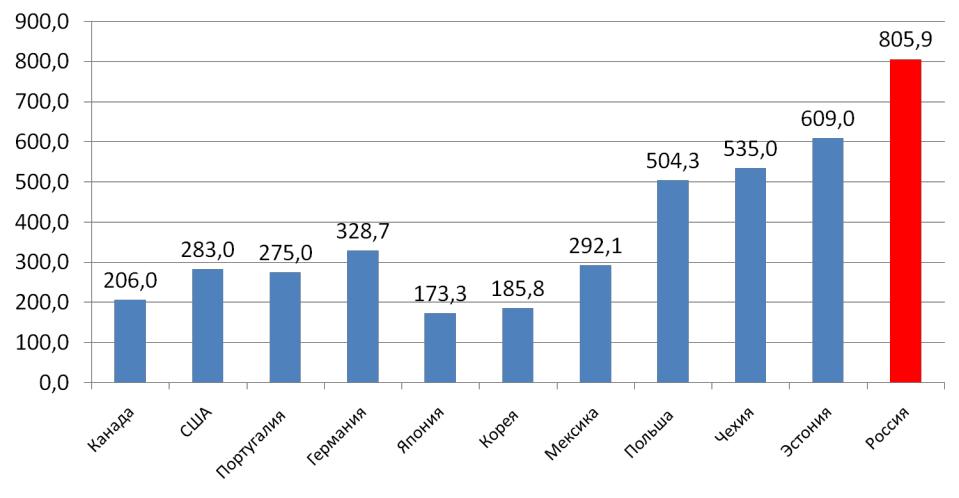 Неинфекционные заболевания определяют 76% всех причин смерти населения Российской Федерации
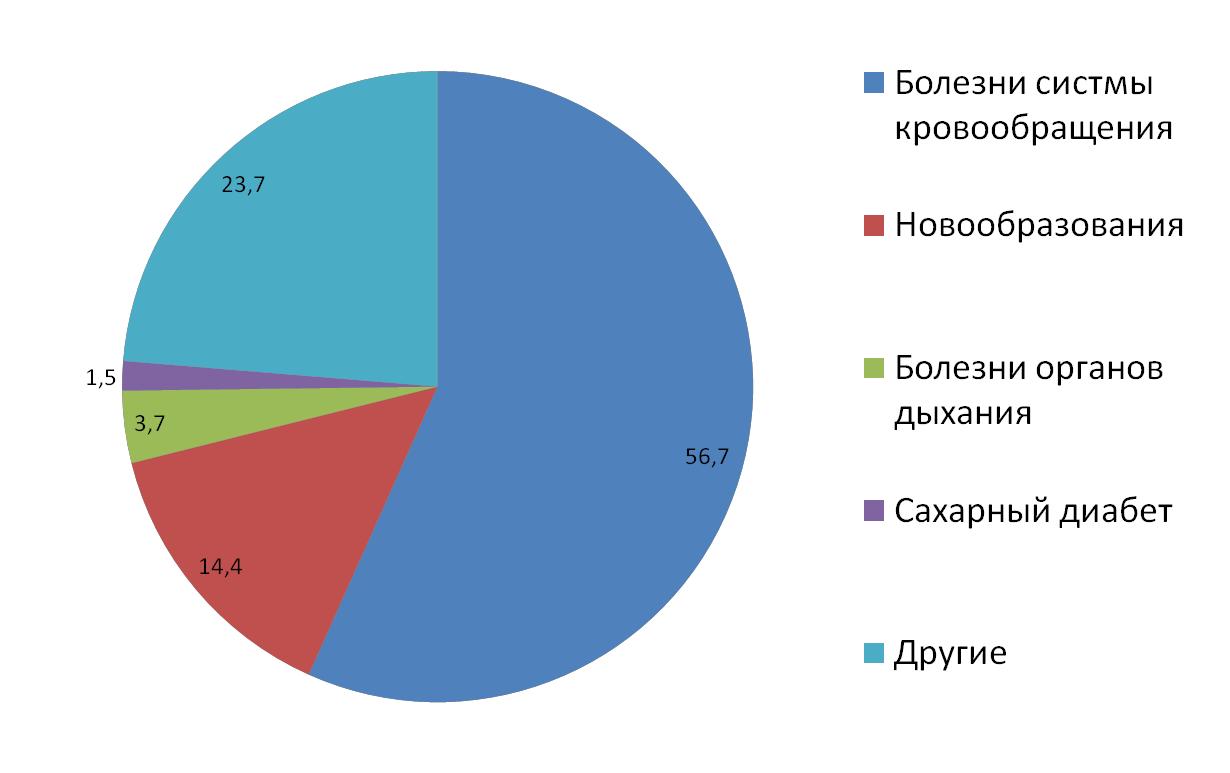 ЧЕТЫРЕ ВИДА НЕИНФЕКЦИОННЫХ ЗАБОЛЕВАНИЙ, В ЗНАЧИТЕЛЬНОЙ СТЕПЕНИ ПРЕДОТВРАТИМЫХ С ПОМОЩЬЮ ЭФФЕКТИВНЫХ ФОРМ ВМЕШАТЕЛЬСТВА, НАПРАВЛЕННЫХ НА ИХ ОБЩИЕ ИЗМЕНЯЕМЫЕ ФАКТОРЫ РИСКА
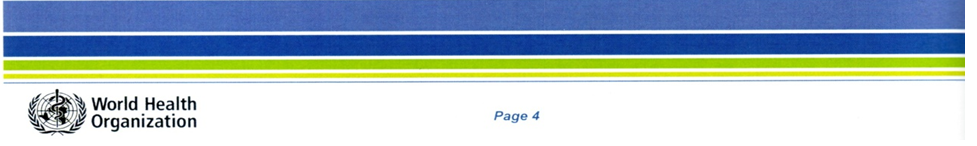 23/03/2015
Вклад основных факторов риска в смертность населенияв Российской Федерации
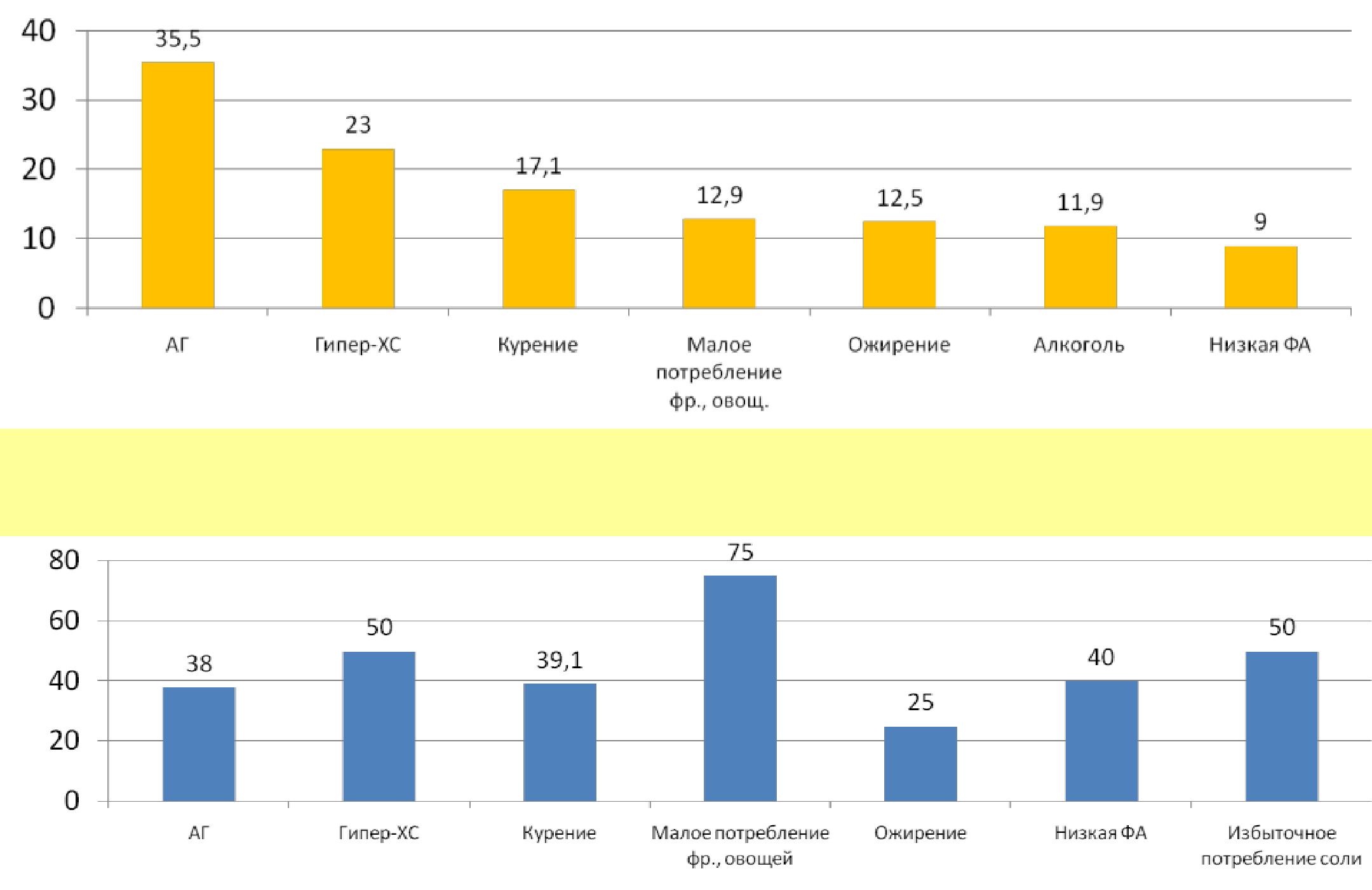 Распространенность факторов риска НИЗ в Российской Федерации
Снижение смертности от ИБС в Северной Карелии и Финляндии в течение 20 летза счет программ комплексной профилактикиСеверная Карелия, мужчины в возрасте 35-64 лет (на 100 000 человек)
Ишемическая болезнь сердца
Начало проекта 
«Северная Карелия»
Расширение проекта 
до общенационального уровня
Северная Карелия -85%
Вся Финляндия – 80%
Увеличение здоровых лет жизни 
населения Северной Карелии 
почти на 10 лет
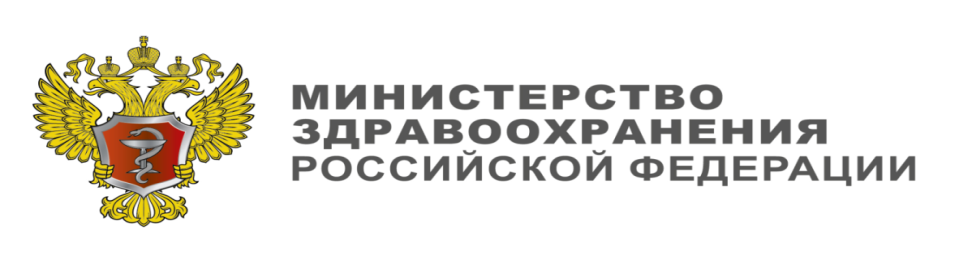 Послание Президента Российской Федерации Федеральному Собранию Российской Федерации
«Хотел бы обратить внимание на ещё один значимый показательный факт. В этом году в глобальном рейтинге здравоохранения Россия впервые признана благополучной страной. Это государства, где средняя продолжительность жизни превышает 70 лет. На данный момент этот показатель в России превысил 71 год. Считаю, что у нас есть все основания уже в ближайшей перспективе увеличить среднюю продолжительность жизни до 74 лет, добиться новой качественной динамики в снижении смертности. В этой связи предлагаю объявить 2015 год Национальным годом борьбы с сердечно-сосудистыми заболеваниями, которые являются основной причиной смертности сегодня, объединив для решения этой проблемы усилия медицинских работников, представителей культуры, образования, средств массовой информации, общественных и спортивных организаций».
В.В. Путин, 4 декабря 2014 года
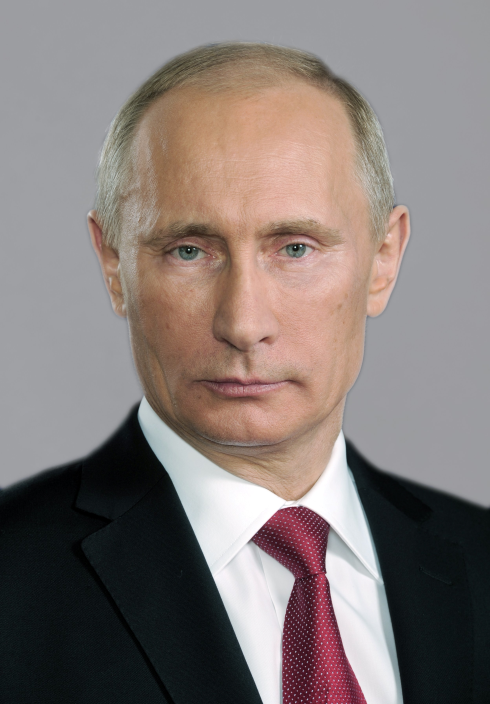 Пять элементов модели формирования здорового образа жизни и профилактики неинфекционных заболеваний
Формирование здорового образа жизни
1 элемент модели

Информирование граждан о факторах риска и мотивирование к ЗОЖ
(СМИ, кино, телевидение, медицинские работники, общественные организации, работодатели, волонтеры)
2 элемент модели

Обеспечение условий для ЗОЖ
(Министерства, администрации регионов , городов, муниципалитеты, работодатели, общественные организации)
Профилактика неинфекционных заболеваний в рамках  системы здравоохранения
4 элемент модели
Диспансерное наблюдение
3 элемент модели
Диспансеризация и профилактические  осмотры
5 элемент модели
Профилактика НИЗ в стационарах и санаториях
Единая профилактическая среда
2015 год – Национальный год борьбы 
с сердечно-сосудистыми заболеваниями
Особое внимание борьбе с основным и наиболее распространенным заболеваниями АГ и атеросклерозу
План действий по реализации проекта в субъекте Российской Федерации
Региональное ТВ, интернет, печать, массовые акции («Измерь свое АД и ОХ» и т.д.), работа в трудовых коллективах
Диспансеризация, выездная работа ЦЗ, скрининг на предприятиях, аптеки, торговые центры
Повышение уровня информированности граждан о проблеме АГ, атеросклероза, ФР и  повышение мотивирования к ведению здорового образа жизни
Повышение выявления АГ, ОХ
 и лиц с высоким сердечно-сосудистым риском
Оказание помощи в коррекции ФР
Повышение эффективности достижения целевых значений АД, ОХ
Краткое и углубленное профилактическое консультирование, школы здоровья, центры здоровья, кабинеты здорового питания
Диспансерное наблюдение, обучение врачей, сертификаты на скидки и б/платное ЛО, школы АГ и ИБС, SMS-контакт
Организационные мероприятия
Ответственный за реализацию плана – заместитель Губернатора области по социальным вопросам
Создание межведомственного оргкомитета при Правительстве области
Комиссия по снижению смертности от сердечно-сосудистых заболеваний министерства здравоохранения области 
Согласование плана мероприятий в Минздраве России  и главным внештатным специалистом по профилактической медицине Минздрава России
О плане мероприятий  по проведению  Года борьбы с сердечно-сосудистыми заболеваниями в Архангельской области в 2015 году
Информирование населения по вопросам формирования здорового образа жизни и профилактики сердечно-сосудистых заболеваний
О плане мероприятий  по проведению  Года борьбы с сердечно-сосудистыми заболеваниями в Архангельской области в 2015 году
Информирование населения по вопросам формирования здорового образа жизни и профилактики сердечно-сосудистых заболеваний
О плане мероприятий  по проведению  Года борьбы с сердечно-сосудистыми заболеваниями в Архангельской области в 2015 году
Информирование населения по вопросам формирования здорового образа жизни и профилактики сердечно-сосудистых заболеваний
О плане мероприятий  по проведению  Года борьбы с сердечно-сосудистыми заболеваниями в Архангельской области в 2015 году
Информирование населения по вопросам формирования здорового образа жизни и профилактики сердечно-сосудистых заболеваний
О плане мероприятий  по проведению  Года борьбы с сердечно-сосудистыми заболеваниями в Архангельской области в 2015 году
Проведение пропагандистских акций, направленных на популяризацию здорового образа жизни
О плане мероприятий  по проведению  Года борьбы с сердечно-сосудистыми заболеваниями в Архангельской области в 2015 году
Проведение пропагандистских акций, направленных на популяризацию здорового образа жизни
Всемирный день здоровья: 7 апреля
Размещение тематических материалов по профилактике сердечно-сосудистых заболеваний, здоровому образу жизни на сайтах, социальных сетях, телевидение, ЖК-мониторах стендах и др.
Размещение публикаций о факторах риска развития сердечно-сосудистых заболеваний, вопросов профилактики и лечения в средствах массовой информации
Организация и проведение для населения лекций, занятий по вопросам профилактики  сердечно-сосудистых заболеваний
Подготовка и распространение среди населения  информационных материалов (листовки, буклеты, брошюры и т.д.)  по проблеме сердечно-сосудистых заболеваний, о признаках острых сосудистых заболеваний и состояний и алгоритме действий в случае их появления
 
Всемирный день без табака: 31 мая
Размещение тематических материалов по профилактике табакокурения, здоровому образу жизни на сайтах, социальных сетях, телевидение, ЖК-мониторах и др.
Организация и проведение для населения лекций, занятий по вопросам профилактики  табакокурения
Подготовка и распространение среди населения  информационных материалов (листовки, буклеты, брошюры и т.д.)  по проблеме профилактики табакокурения
Проведение исследования функции легких 
Проведение флеш-моба
«2015 шагов к здоровому сердцу» в рамках Всемирного дня без табака
7 апреля 2015 года
Распоряжение министерства здравоохранения Архангельской области
О проведении Всемирного дня здоровья в 2015 году
	В связи с проведением 07 апреля 2015 года Всемирного дня здоровья и в связи с тем, что 2015 год объявлен Национальным годом борьбы с сердечно-сосудистыми заболеваниями:
Главным врачам государственных медицинских организаций Архангельской области:
1) организовать и провести 07 апреля 2015 года мероприятия Всемирного дня здоровья в соответствии с прилагаемым планом мероприятий;
2) до 01 апреля 2015 года представить план мероприятий по проведению Всемирного дня здоровья в ГБУЗ Архангельской области «Архангельский центр медицинской профилактики»   по    адресу:    163045,     г.   Архангельск,  пр. Ломоносова, 311; по факсу: (8-8182) 27-63-50; по электронной почте: formylazd@mail.ru;
до 16 апреля 2015 года представить отчет о проведении Всемирного
дня здоровья в ГБУЗ Архангельской области «Архангельский центр медицинской профилактики» по адресу: 163045, г. Архангельск, пр. Ломоносова, 311; по факсу (8-8182) 27-63-50; по электронной почте: formylazd@mail.ru (форма отчета прилагается).
О плане мероприятий  по проведению  Года борьбы с сердечно-сосудистыми заболеваниями в Архангельской области в 2015 году
Проведение пропагандистских акций, направленных на популяризацию здорового образа жизни
Всемирный день сердца: 29 сентября
Размещение тематических материалов по профилактике сердечно-сосудистых заболеваний, здоровому образу жизни на сайтах, социальных сетях, телевидение, ЖК-мониторах и др.
Организация пунктов  измерения АД у населения,  уровня глюкозы и холестерина, популяризации системы интегральной оценки индивидуального риска SCORE
Организация и проведение для населения лекций, занятий по вопросам профилактики  сердечно-сосудистых заболеваний 
Подготовка и распространение среди населения  информационных материалов (листовки, буклеты, брошюры и т.д.)  по проблеме сердечно-сосудистых заболеваний, о признаках острых сосудистых заболеваний и состояний и алгоритме действий в случае их появления
Всемирный день борьбы с инсультом: 29 октября
Размещение тематических материалов по профилактике сердечно-сосудистых заболеваний, здоровому образу жизни на сайтах, социальных сетях, телевидение, ЖК-мониторах и др.
Организация пунктов  измерения АД у населения,  уровня глюкозы и холестерина, популяризации системы интегральной оценки индивидуального риска SCORE
Организация и проведение для населения лекций, занятий по вопросам профилактики  сердечно-сосудистых заболеваний 
Подготовка и распространение среди населения  информационных материалов (листовки, буклеты, брошюры и т.д.)  по проблеме сердечно-сосудистых заболеваний, о признаках острых сосудистых заболеваний и состояний и алгоритме действий в случае их появления
О плане мероприятий  по проведению  Года борьбы с сердечно-сосудистыми заболеваниями в Архангельской области в 2015 году
Активная работа школ для пациентов (АГ, СД, БА, Инсульт)
Активная работа Центров здоровья, выездные формы работы, обучение, консультирование
Работа в общеобразовательных школах, трудовых коллективах
Деятельность фельдшеров ФАПов
Проведение семинаров, учеб в коллективах
Участие волонтеров
Межсекторальный подход
ГНИЦ Профилактической медицины проводит конкурс среди Центров здоровья.
Заявки на участие в конкурсе следует направлять в Федеральный центр здоровья ФГБУ ГНИЦ профилактической медицины Минздрава России с период с 1 по 30 ноября 2015 г. Победители будут объявлены на Всероссийском совещании с участием врачей центров здоровья в декабре 2015 года. Победители конкурса получат ценные призы и грамоты.
Информационный и новостной интернет-ресурс в области медицинской профилактики и ЗОЖ - сайт www.zdorovie29.ru
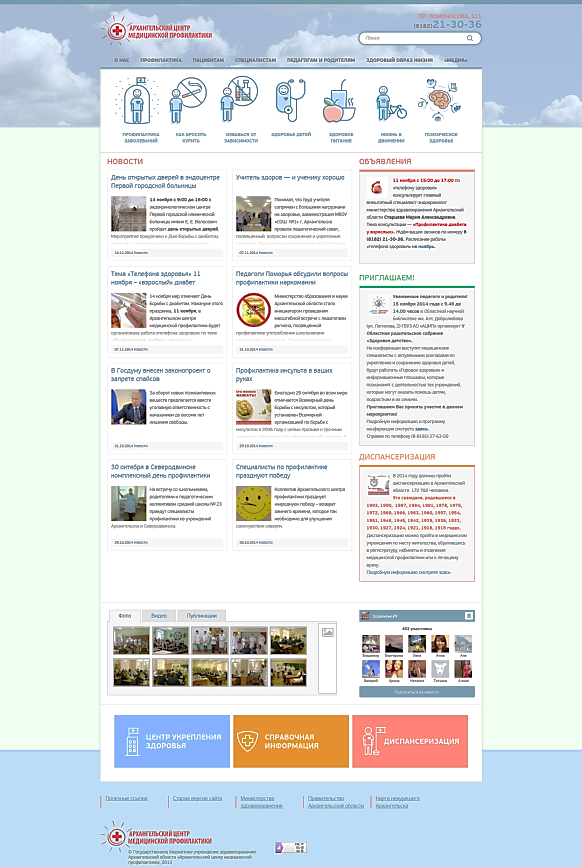 Главные разделы: «Пациентам», «Специалистам», «Педагогам и родителям», «Медиа», «Диспансеризация», «Справочные материалы».
Большой информационный раздел «Здоровый образ жизни» - статьи, материалы по ЗОЖ и  профилактике ХНИЗ.
«Педагогам и родителям» - учебные модули, состоящие из лекций и презентаций для проведения классных часов, родительских собраний, уроков здоровья.
 В разделе «Медиа» – видео на темы ЗОЖ, архив телепередачи, макеты печатных материалов, газета «Наше здоровье» и др.
Число уникальных посетителей  сайта в 2014 году – 26756 человек, просмотров – 87336
Оказание помощи при отказе от курения
Функционирует 5  кабинета отказа от курения.
За 2014 год обратилось  364 человека.
ГБУЗ АО «АПНД»-312
ГБУЗ АО «АЦМП»-42 ( кабинет функционирует 7 месяцев)
ГБУЗ АО «АГП№1»-6(кабинет функционирует менее 1 месяца)
ГБУЗ АО «АГКП№2»-4 (кабинет функционирует менее 1 месяца)
Санаторий «Беломорье»-12 человек
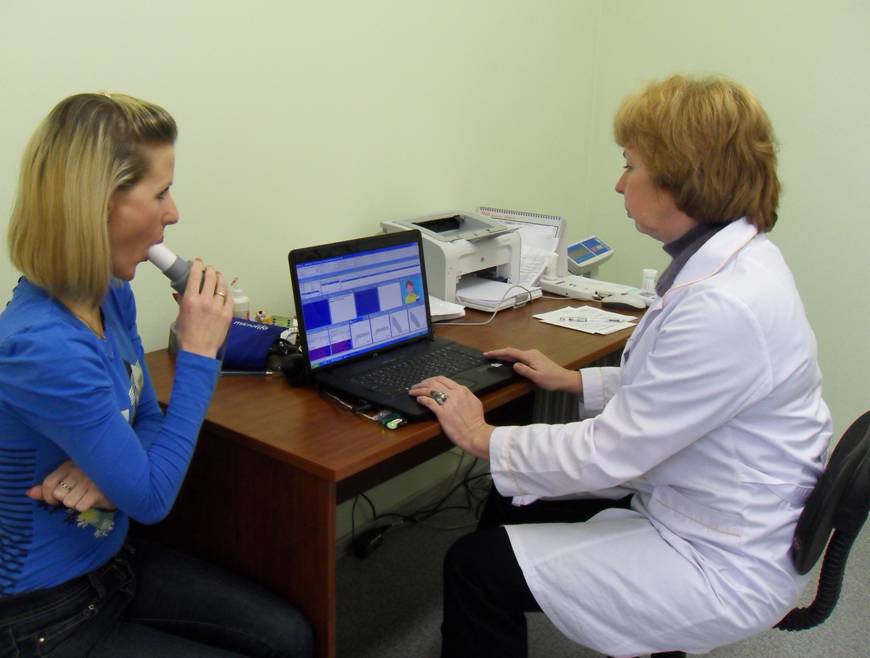 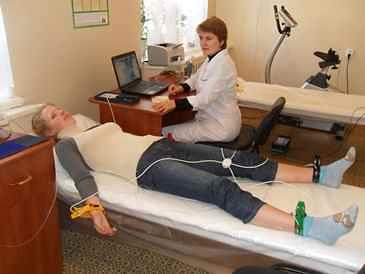 В 2015 году запланировано открытие   кабинетов по оказанию  помощи курящему человеку -  в шести организациях здравоохранения  г. Архангельск и 
Архангельской области
О плане мероприятий  по проведению  Года борьбы с сердечно-сосудистыми заболеваниями в Архангельской области в 2015 году
Повышение уровня профессиональной подготовки специалистов по вопросам организации 
и оказания медицинской помощи больным с сердечно-сосудистыми заболеваниями
Новые акценты в охране здоровья
Изменение парадигмы мышления общества, органов власти, бизнеса, медицинских работников на приоритет профилактики НИЗ и создание систем мотивации к здоровому образу жизни;


Разработка межведомственных программ и мероприятий по профилактике и снижению смертности от сердечно-сосудистых заболеваний в Национальный год борьбы с сердечно-сосудистыми заболеваниями
«Я осознал, что это просто, но это серьезно»
ГБУЗ Архангельской области
«Архангельский центр медицинской профилактики»
163025, г. Архангельск, пр. Ломоносова, 311
тел/факс: (8182) 27-63-50
Электронная почта: formylazd@mail.ru 
www.zdorovie29.ru
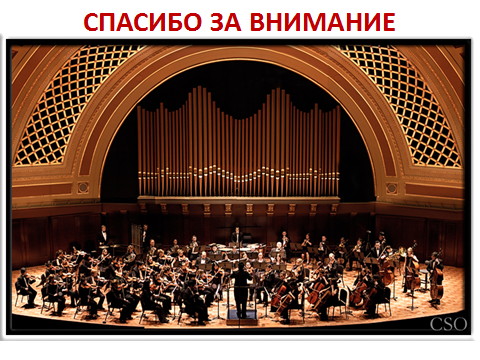 Спасибо вам за работу!
Вы лучшие!